Multiplication patterns
Worksheet
Mr Ward
‹#›
Warm up - Missing values
Can you complete the calculations?
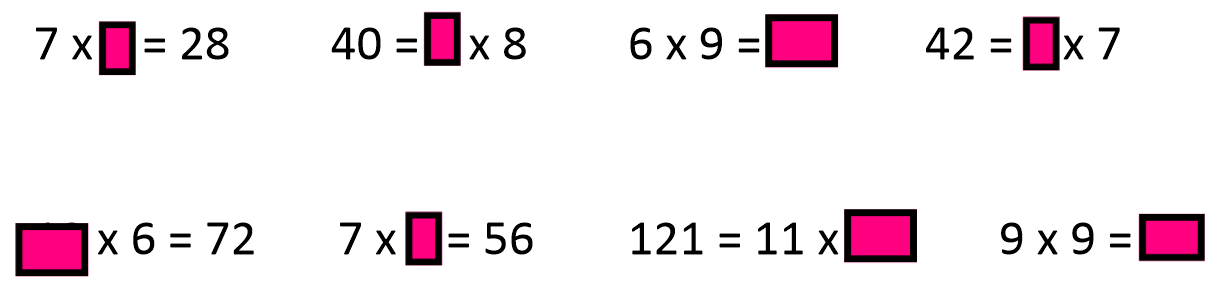 ‹#›
Using a counting stick to show times tables
Shading 10 x 10 grids
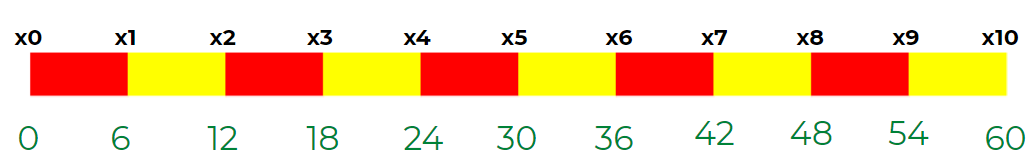 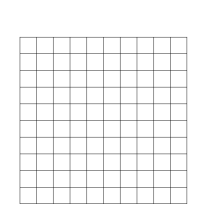 Shade all multiples of 6 in the grid

Continue beyond 10 x 6 = 60

What patterns do you notice?
‹#›
Using a counting stick to show times tables
Shading 10 x 10 grids
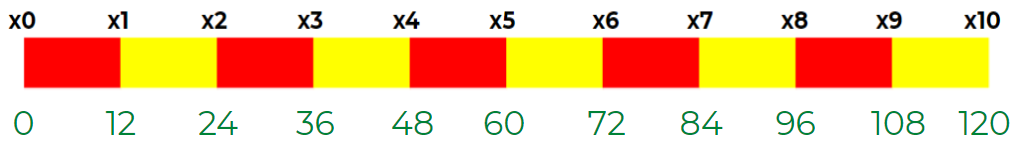 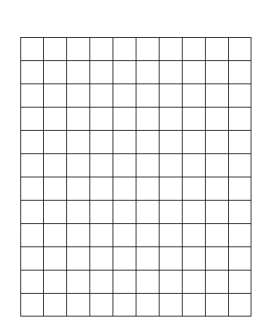 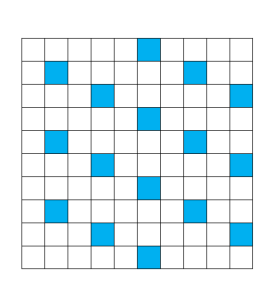 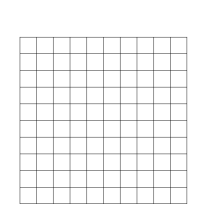 Shade all multiples of 12 in the grid

What patterns do you notice?
‹#›
Talk Task - Exploring multiplication patterns
Shade in the 10 x 10 grids for the 2x, 4x and 8x tables
Reflect on the following questions:

What do you notice? What’s the same? What patterns exist?
8x multiplication table
2x multiplication table
4x multiplication table
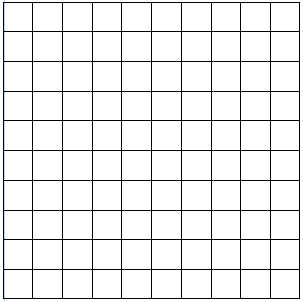 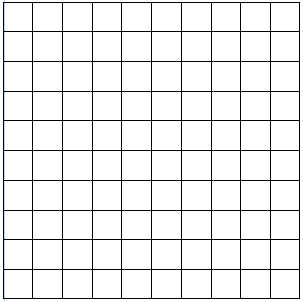 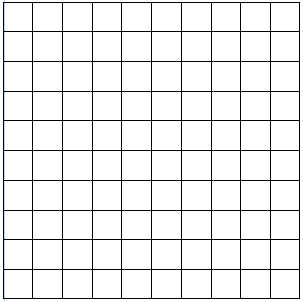 ‹#›
Identifying multiplication patterns.
Shade in the 10 x 10 grids for the 3x, 7x, 11x and 12x tables
Compare the different multiplication tables
Consider the questions already asked such as:

What do you notice? What’s the same? What patterns exist?
11x table
12x table
3x table
7x table
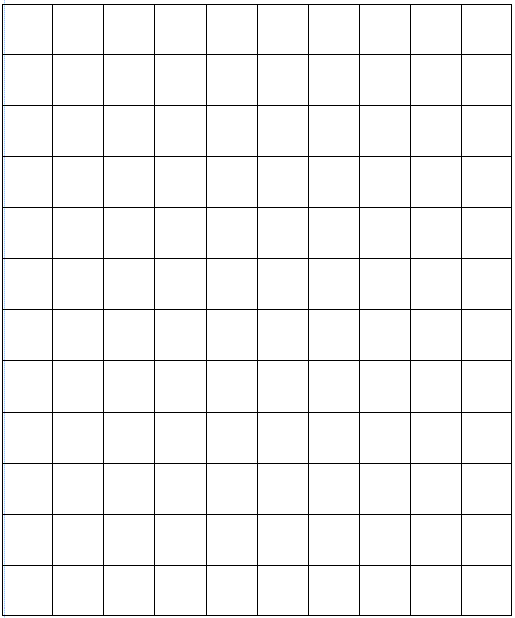 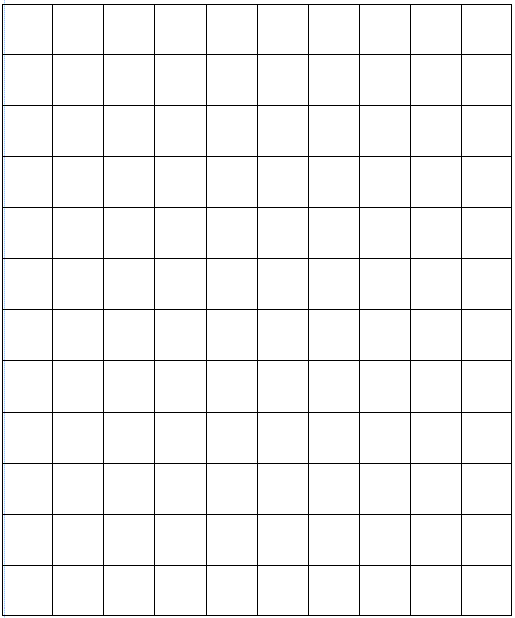 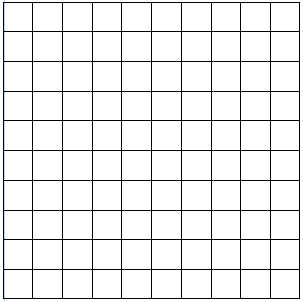 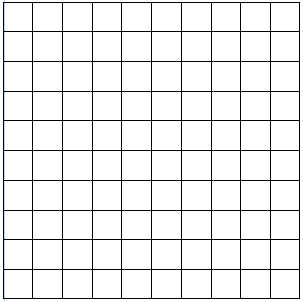 ‹#›
Identifying multiplication patterns.
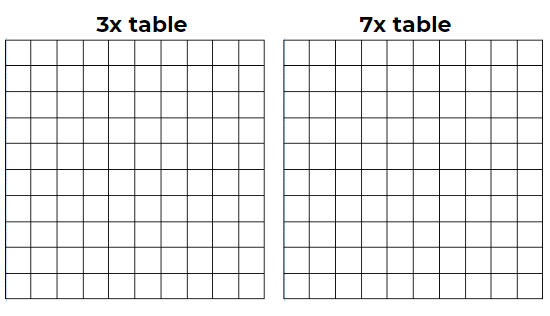 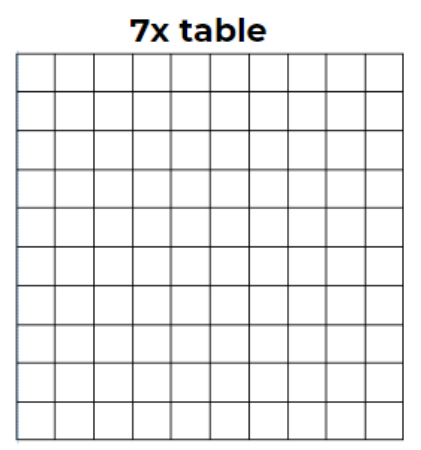 ‹#›
Identifying multiplication patterns.
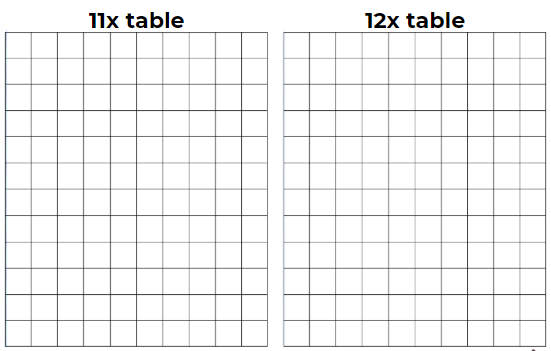 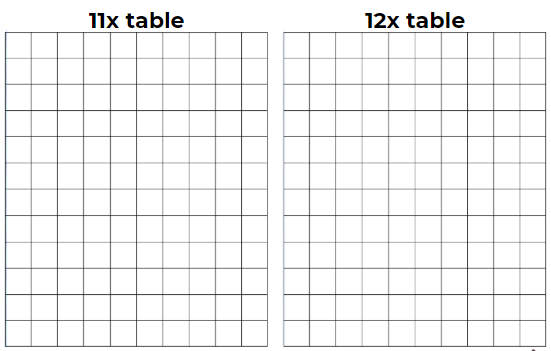 ‹#›
Challenge Slide 
How many different ways can you complete                    the multiplications shown below?
x 	 = 24                       x 	 = 50       

             x 	 = 32                       x 	 = 75

             x 	 = 44                      x  	 = 100
‹#›